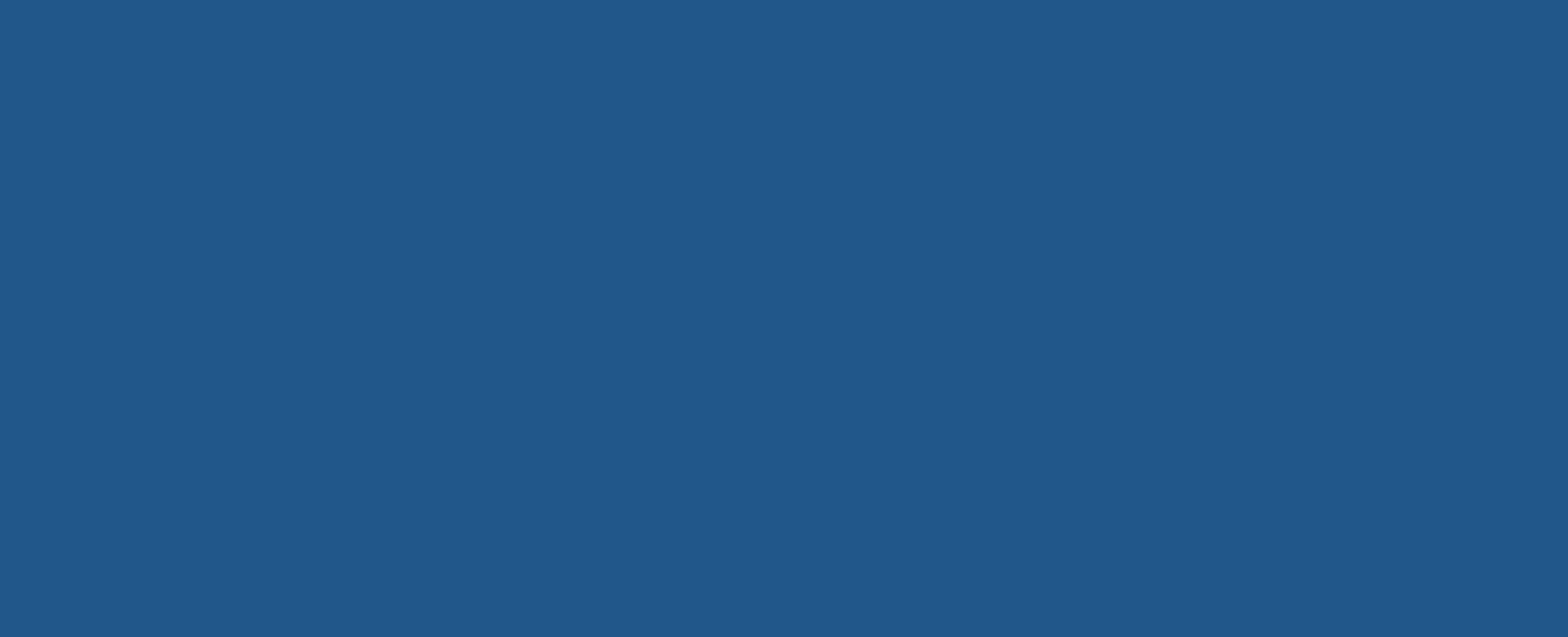 Oregon Data Community – August 12, 2020
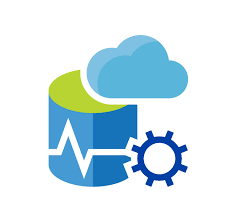 Azure Data Studio
Platform Overview, Release Highlights, And Notebooks
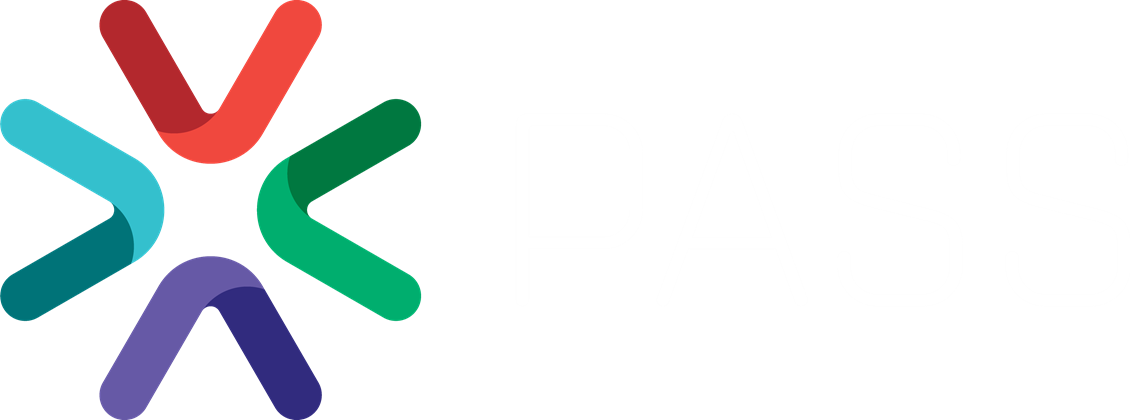 Jody Pilsworth
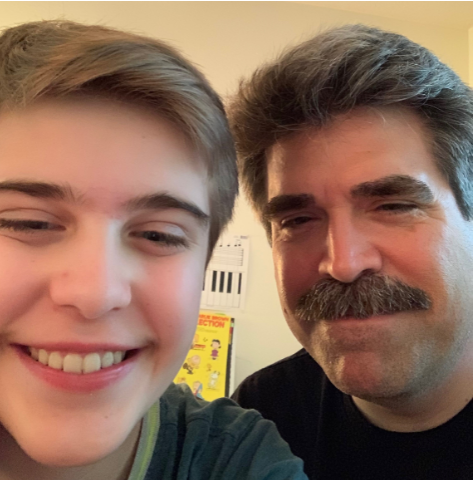 About Me:
BI/DW/ETL Architect & Sr DBA at PacificSource Health Plans
Current project is setting up Informatica MDM/DQ environment
Active volunteer with Portland SQL Server User Group
Planning committee & volunteer for Oregon SQL Saturday 2019 (2020?)
Frequent feeder of lazy cats with food anxiety
Contact Info:
E-mail: jody.pilsworth@gmail.com or jody.pilsworth@pacificsource.com
Twitter: @JodyPilsworth
Instagram: SqlSubaru
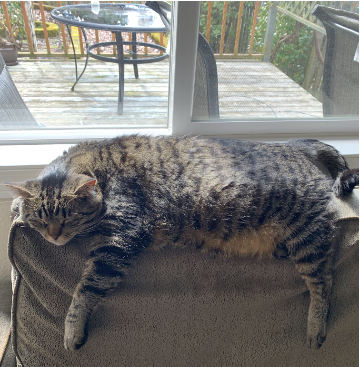 Agenda:
Azure Data Studio 
Brief History and Features Overview
Release Update Highlights
Notebooks, notebooks, notebooks
Text, Code, and Data in one
Azure Data Studio - Brief History
Modern lightweight cross platform development environment supporting Notebooks construction and SQL programming
Originally SQL Operations Studio (SOS) Nov 2017
Changed to Azure Data Studio Sep 2018
Updates targeted to be released monthly
Multi-platform support:  Runs on Windows, Linux, and macOS
Is a downstream fork of Visual Studio Code
Geared more for developers and analysts
Is free..
Azure Data Studio – Features Highlight
Extensible (add Extensions to increase functionality)
Many Visual Studio Code Extensions work with ADS!
marketplace.visualstudio.com/VSCode
Workspaces (similar to projects in SSMS or solutions in VS)
TSQL Intellisense and query formatting
Notebooks (Jupyter based) with Code and Markdown Cells
SQL Code Snippets (built-in or roll your own)
Customizable Server and Database Dashboards
Server Groups to organize connections
Integrated terminal for accessing command line tools 
Supports Git for version/source control
[Speaker Notes: Cut away to Visual Studio Code Marketplace Web page to illustrate the sheer number of extensions!  Also note GitHub ADS extension site.]
Azure Data Studio vs SSMS
What Azure Data Studio is not:
Less features as SSMS for database management/administration
Brent Ozar – “Less about management and more about code authorship”
Use ADS if you:
Need to run on macOS or Linux
Connecting to a SQL Server 2019 big data cluster or PostgresSQL (extension)
Spend most time editing/running queries
Must have usable dark mode
Need to leverage Notebooks!
Have minimal need for wizard experiences
Don't do database admin/configuration
Want to utilize extensions
Use SSMS if you:
Spend most of your time on database administration or configuration tasks
Are doing security management, including user management, vulnerability assessment, and configuration of security features
Make use of the Reports for SQL Server Query Store
Need access to Registered Servers and want to control SQL Server services
Azure Data Studio - 2020 Updates!
Notebook Features
July - Header support in Markdown Toolbar
July - Side-by-side Markdown Preview in Text Cells
June – New Markdown and Code Cell Toolbars
May - Added underline support for Markdown Toolbar
May - Added new Python Dependencies Wizard
April - Revamped Jupyter Books viewlet to become a Notebooks viewlet 
March - Added charting support in SQL Notebooks
Feb - Users can now use Ctrl+F to find inside of a notebook
General Features
July - Can drag & drop columns and tables from connections to query editor
June - Data Virtualization extension improvements to include MongoDB
May – SQL Machine Learning Extension to manage Python & R packages
[Speaker Notes: 2019 saw a large number of enhancements, especially in November…with the release of SQL 2019!
* New SQL Server 2019 support, New notebook features, Announcing Jupyter Books, New SQL Server Deploy wizard, GA of Schema Compare extension
2020 Summary: Enhancements to Notebook usability, especially with Text cells]
Diagnostics, DBATools, Notebooks...Oh My
DBATools (dbatools.io/)
Free open source module for PowerShell with many automation commands
Diagnostics commands:
New-DbaDiagnosticAdsNotebook: 
Creates a new SQL Notebook for use with Azure Data Studio, based on Glenn Berry's popular diagnostic queries 
Invoke-DbaDiagnosticQuery:  
Runs Glenn Berry's DMV scripts on specified servers
Export-DbaDiagnosticQuery:  
Convert output generated by Invoke-DbaDiagnosticQuery to CSV or Excel
Save-DbaDiagnosticQueryScript:  
Downloads most recent version of all Glenn Berry DMV scripts
Glenn Berry
Click link and look under Resources to find SQL Server Diagnostic Queries
Azure Data Studio - Useful Links
Markdown Guide 
https://www.markdownguide.org/
https://www.sqlshack.com/learn-markdown-language-for-sql-notebooks-in-azure-data-studio/
Azure Data Studio
https://cloudblogs.microsoft.com/sqlserver/2019/02/06/azure-data-studio-setting-up-your-environment/
https://www.mssqltips.com/sqlservertip/6029/azure-data-studio-step-by-step-tutorial/
https://www.mssqltips.com/sqlservertip/5997/create-sql-server-notebooks-in-azure-data-studio/
https://www.sqlshack.com/scheduling-sql-notebooks-in-azure-data-studio/
Extensions:
https://github.com/microsoft/azuredatastudio/wiki/List-of-Extensions
SandDance website:  https://microsoft.github.io/SandDance/
Thank you!
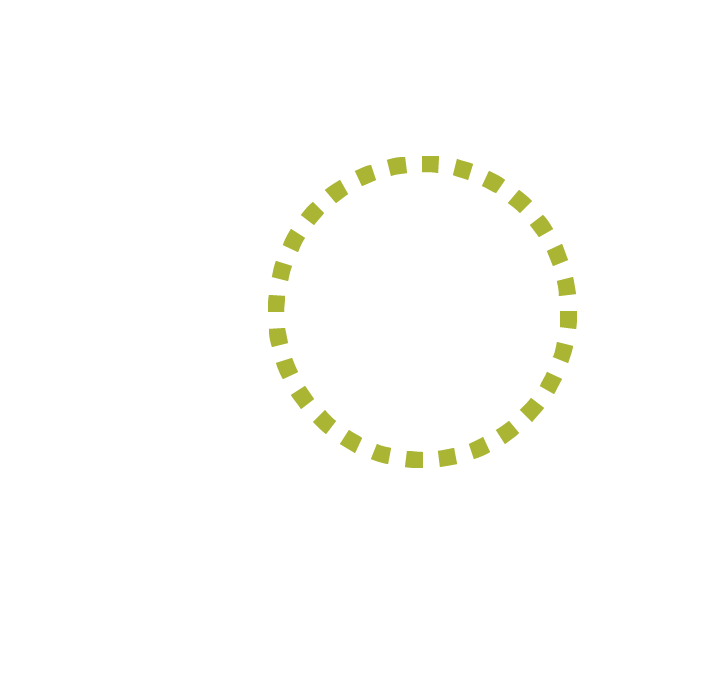 Questions/Comments?